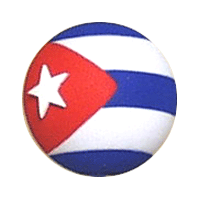 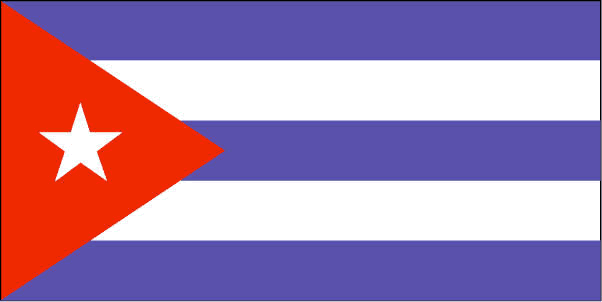 Bienvenidos a Cuba
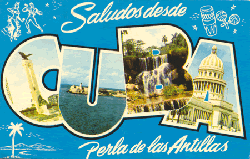 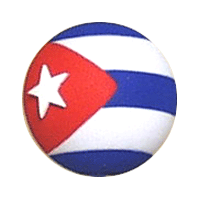 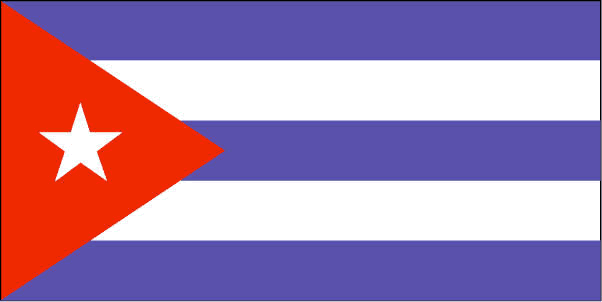 República de Cuba
First, Please enjoy a photo tour
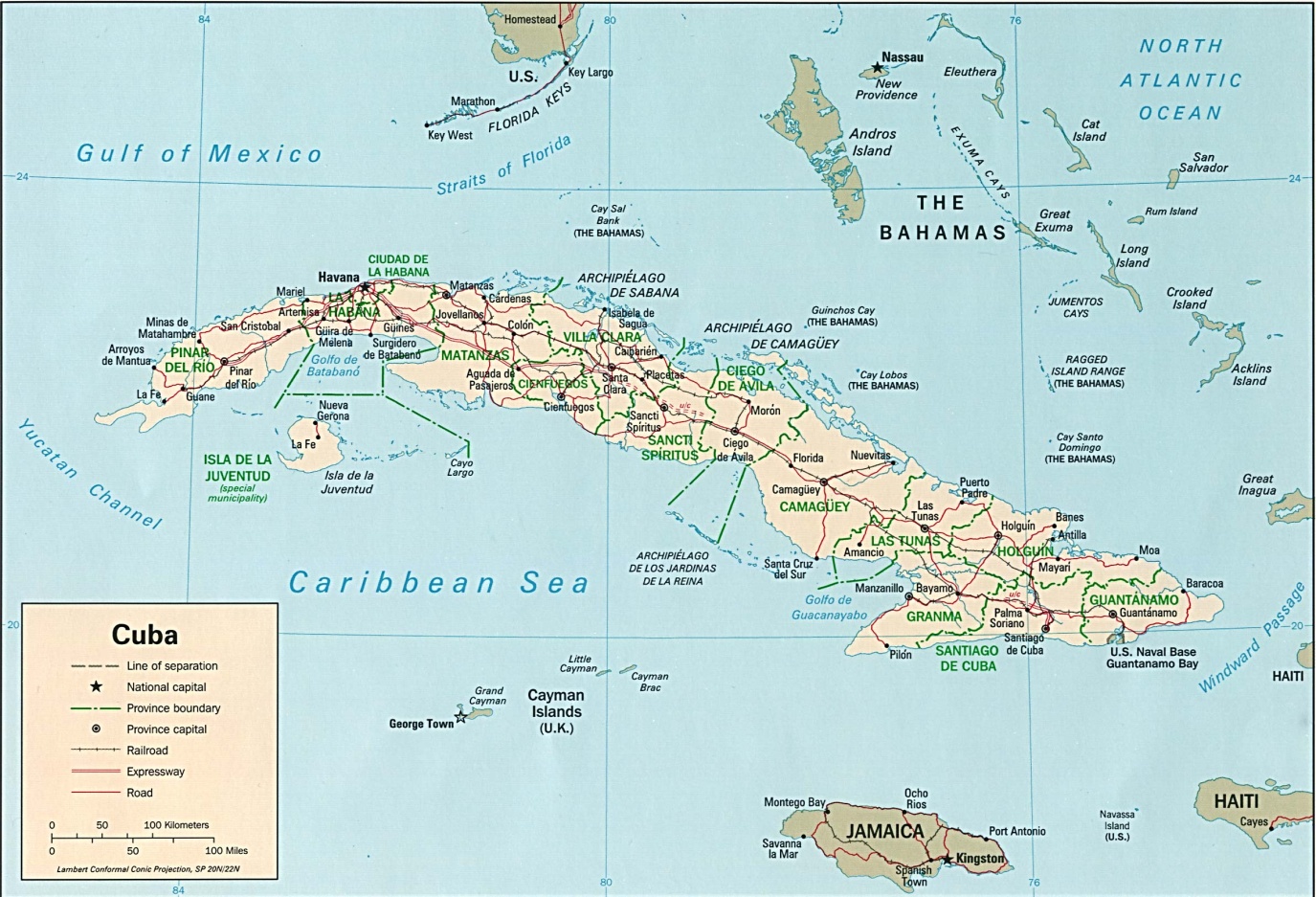 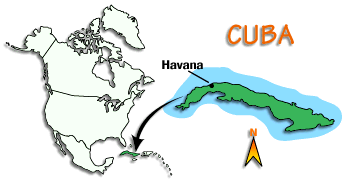 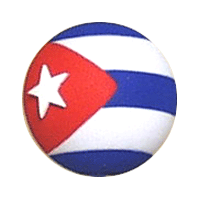 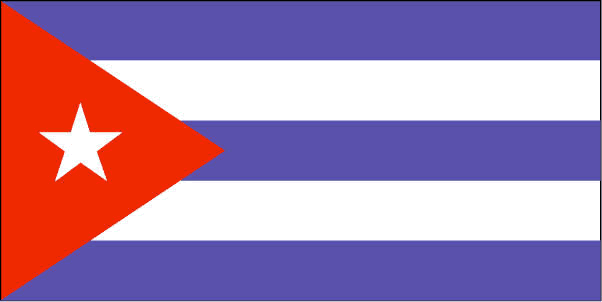 República de Cuba
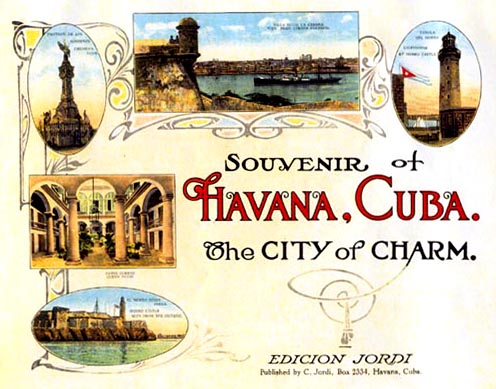 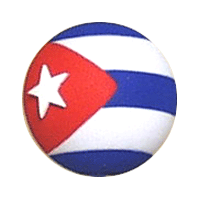 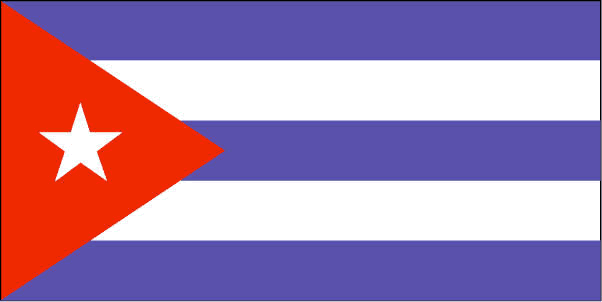 República de Cuba
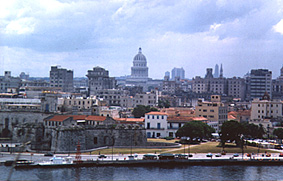 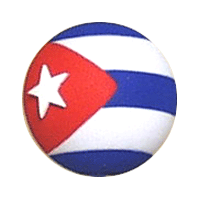 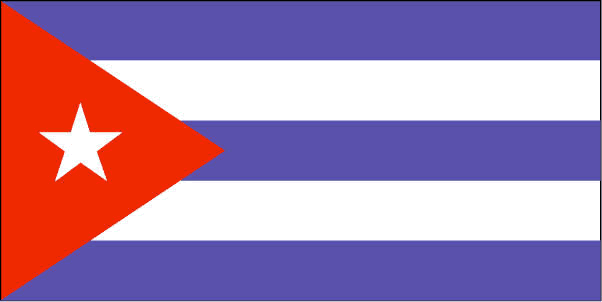 República de Cuba
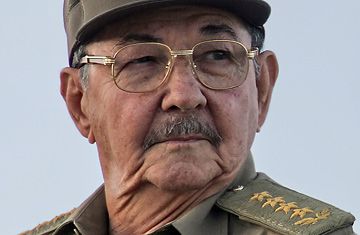 Cuba is a totalitarian communist state headed by
 General Raul Castro
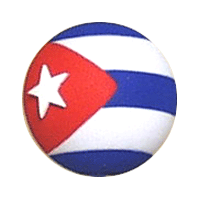 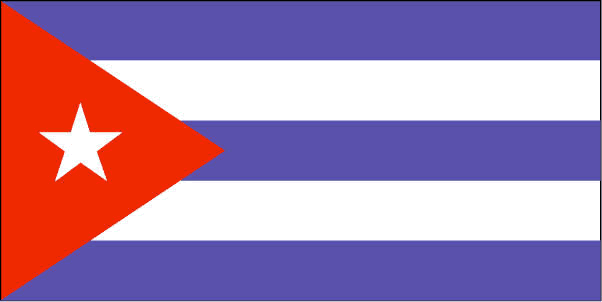 República de Cuba
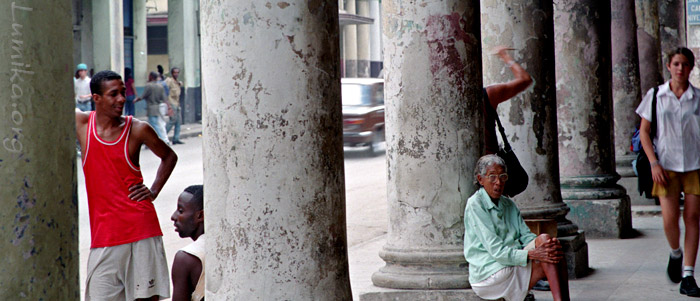 Cuba is a multiracial society with a population of mainly Spanish and African origins.
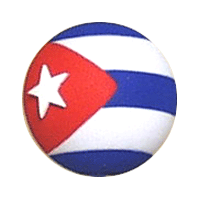 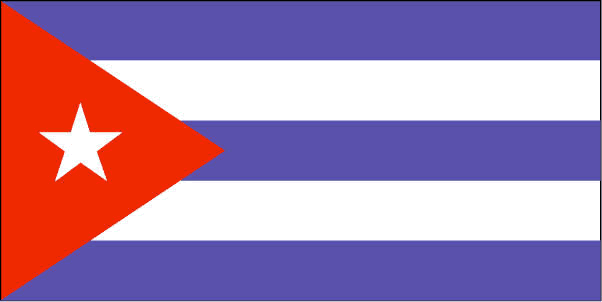 República de Cuba
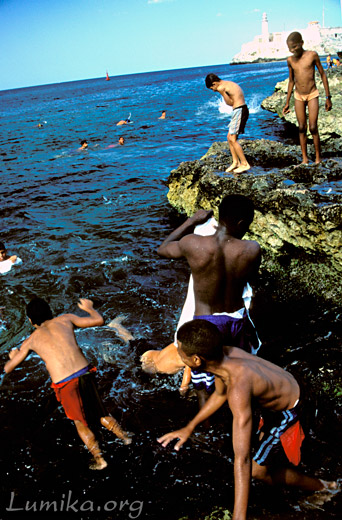 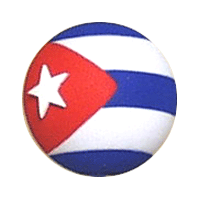 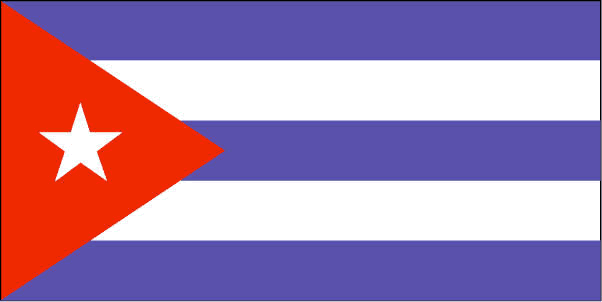 República de Cuba
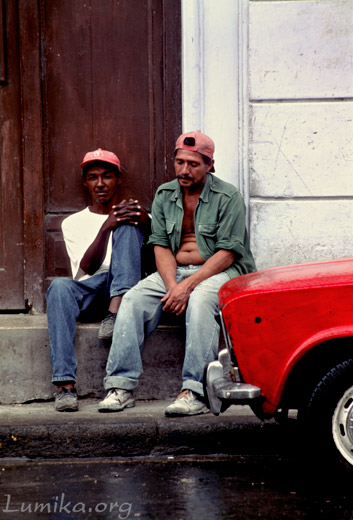 Money: Cuban Peso


Average monthly salary $20
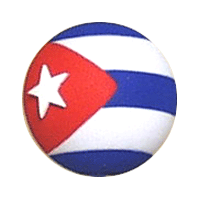 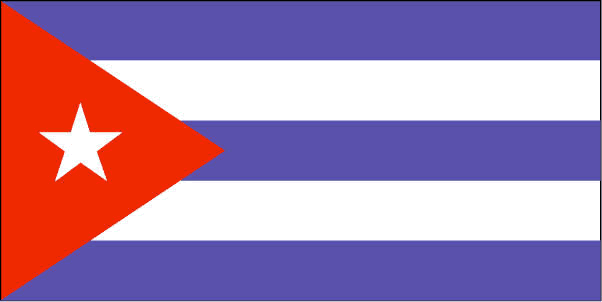 República de Cuba
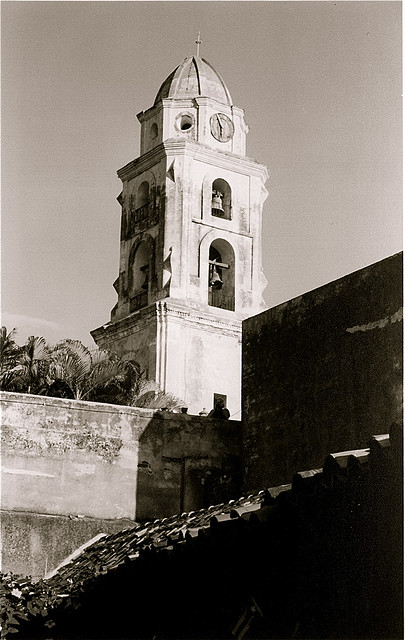 Cuba was officially an atheist state from 1959 until a constitutional change in 1992
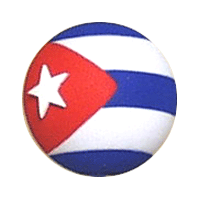 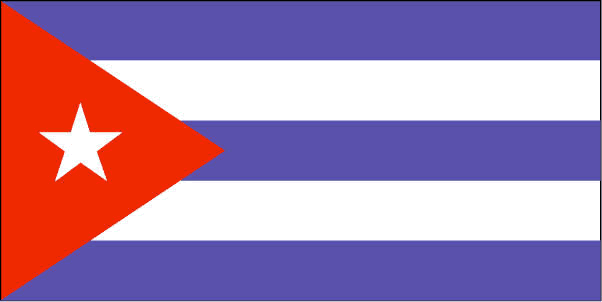 República de Cuba
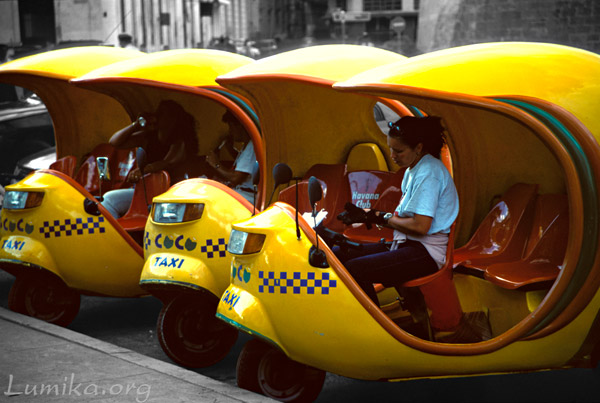 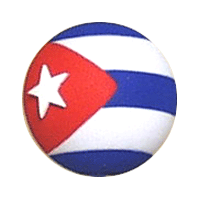 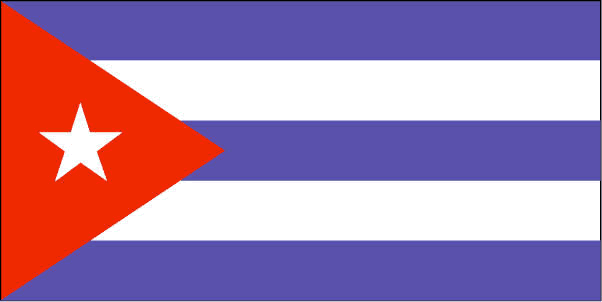 República de Cuba
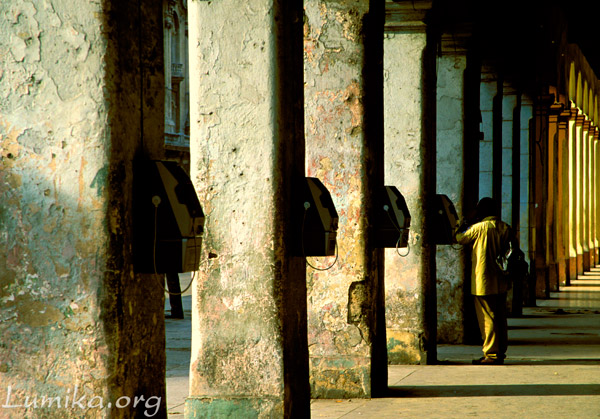 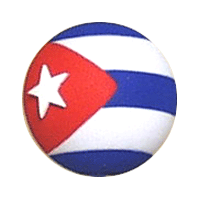 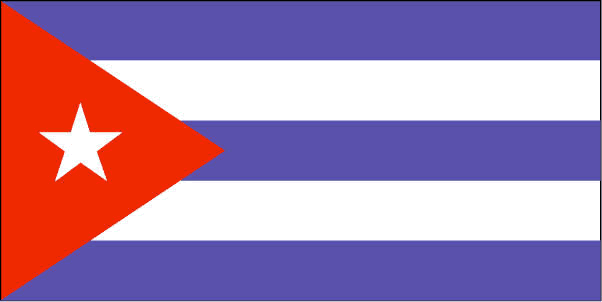 República de Cuba
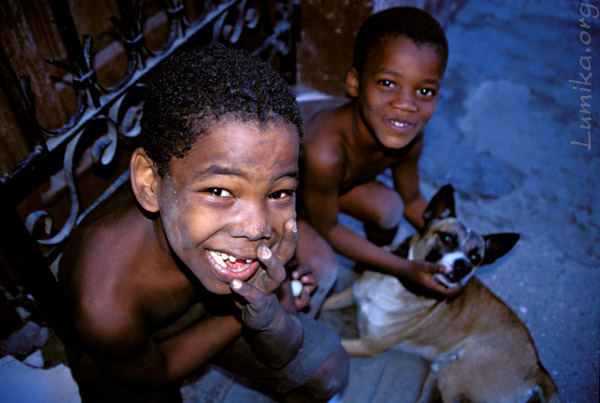 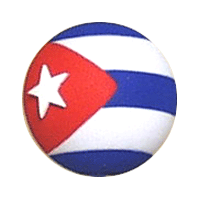 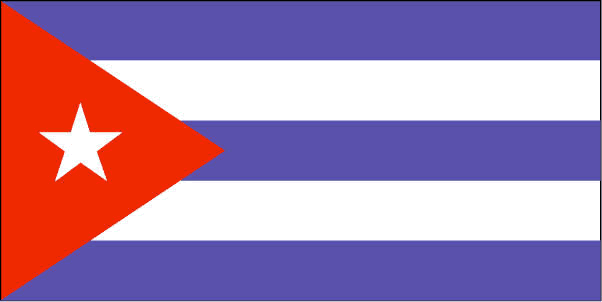 República de Cuba
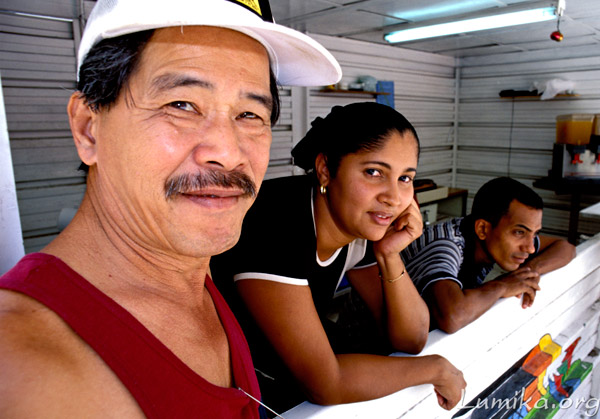 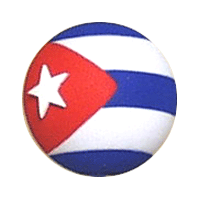 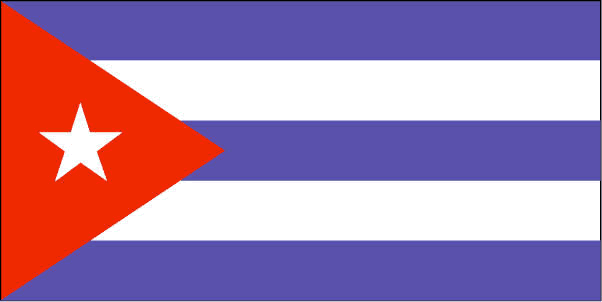 República de Cuba
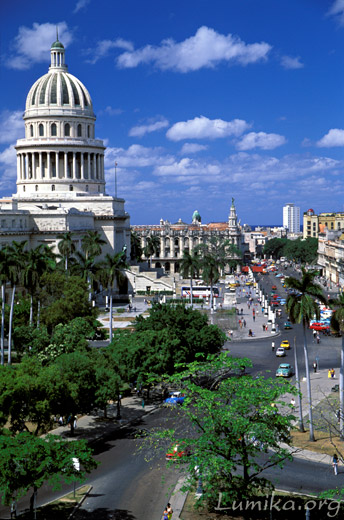 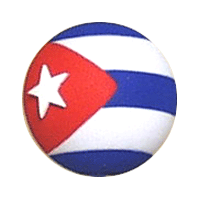 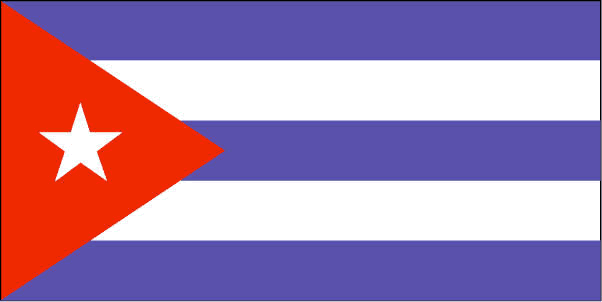 República de Cuba
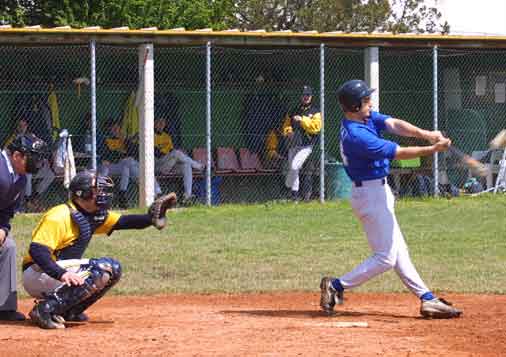 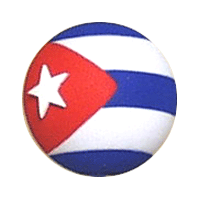 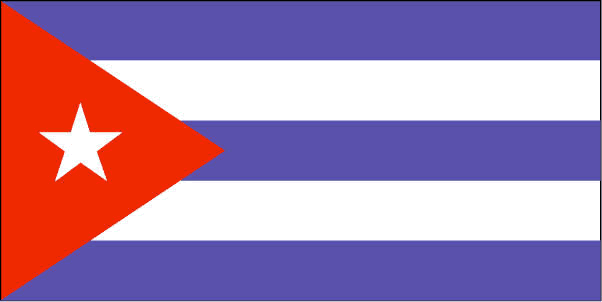 República de Cuba
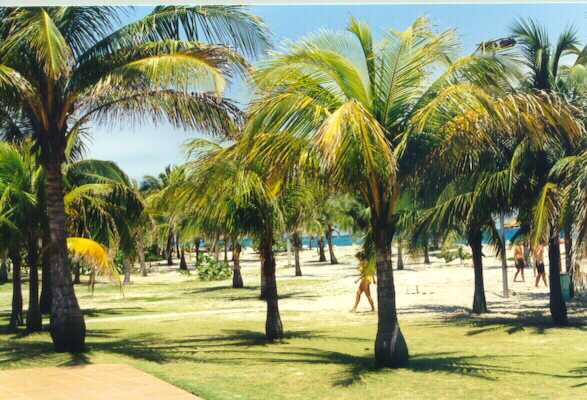 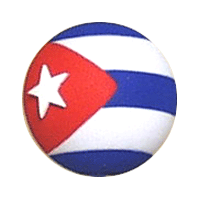 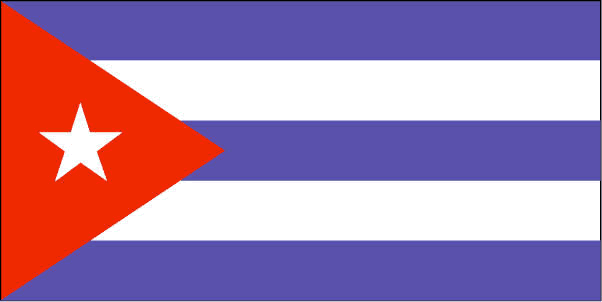 República de Cuba
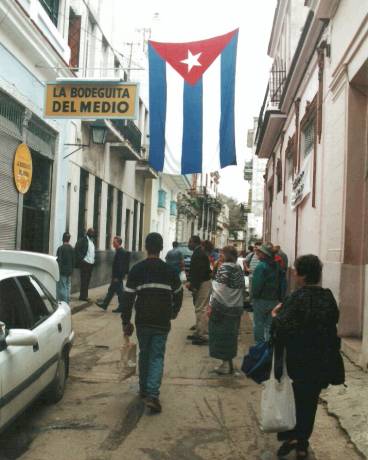 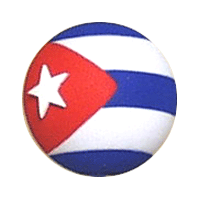 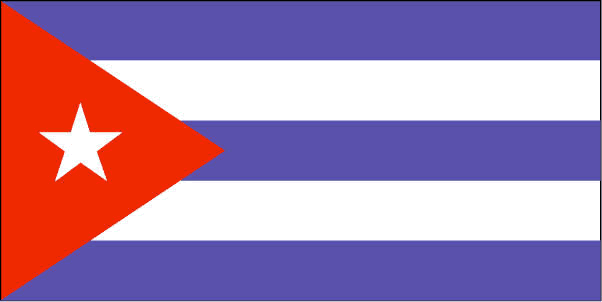 República de Cuba
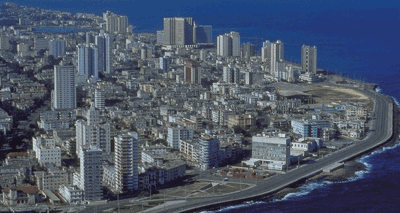 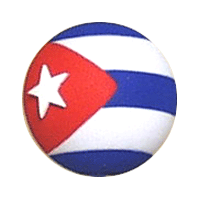 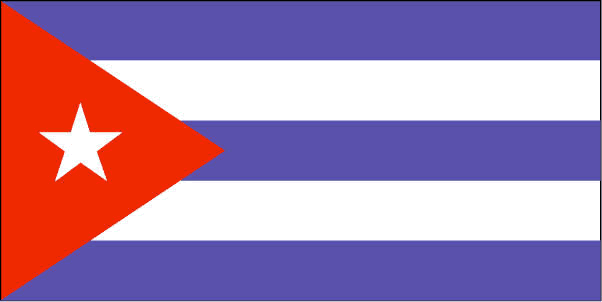 República de Cuba
Castro disavowed Cuba's 1952 military pact with the U.S., confiscated U.S. assets, and established Soviet-style collective farms. The U.S. broke relations with Cuba on Jan. 3, 1961, 
and Castro formalized his alliance 
with the Soviet Union. 
Thousands of Cubans fled the country.
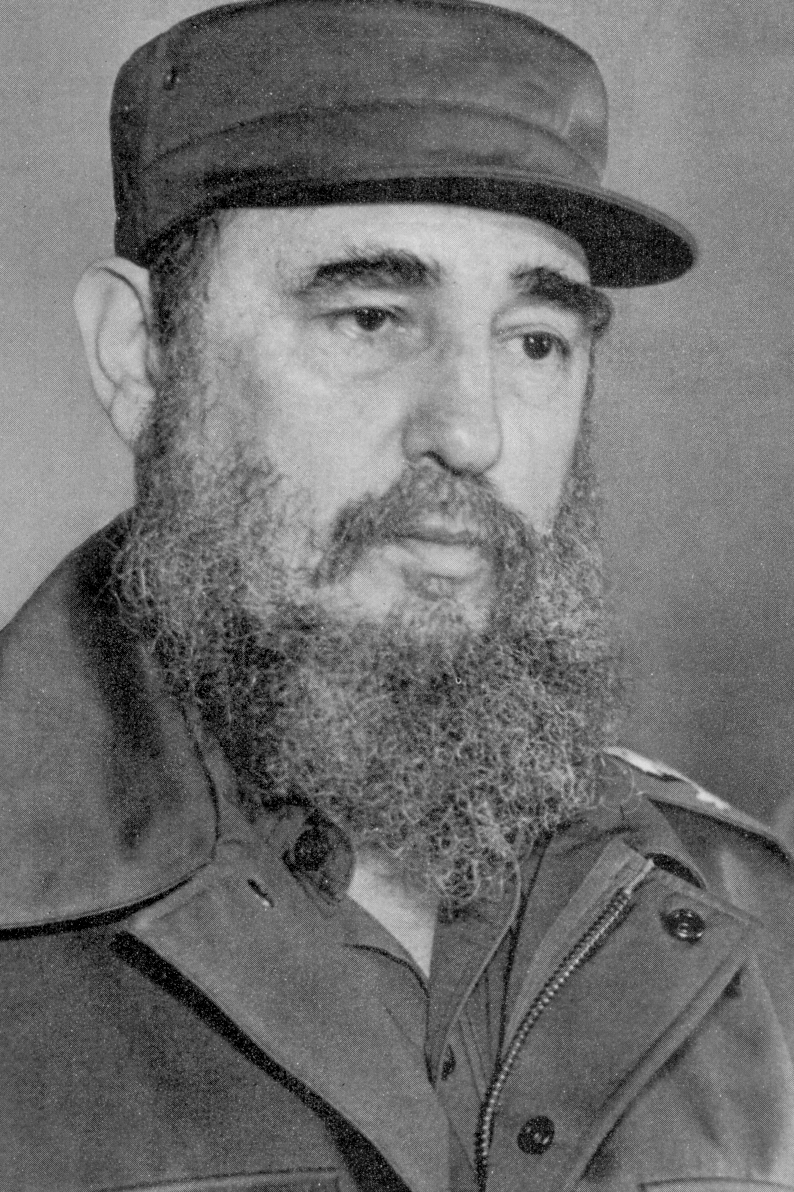 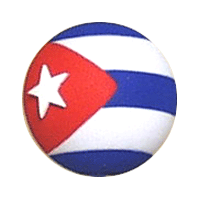 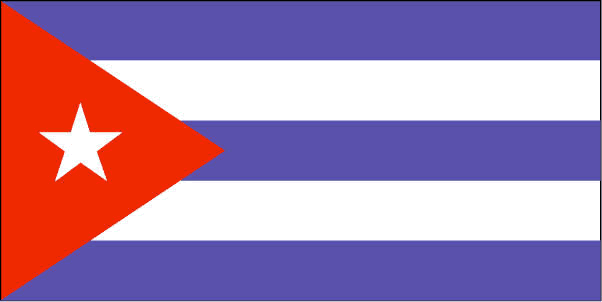 República de Cuba
Fidel Castro (Communist President of Cuba)
 and

 Nikita Khrushchev (Communist leader of USSR)
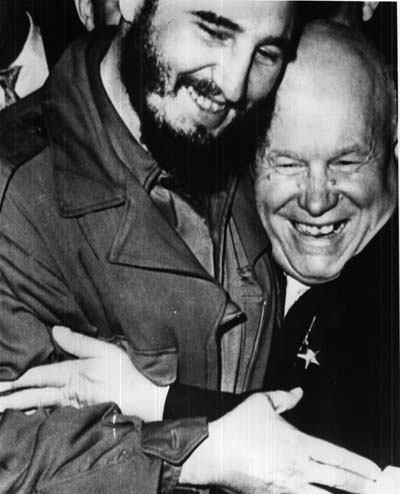 [Speaker Notes: Union of Soviet Socialist Republics (also known as the USSR or Soviet Union for short]
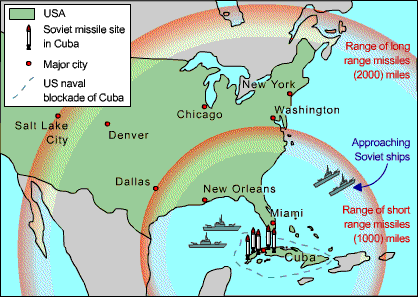 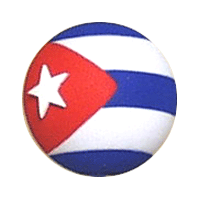 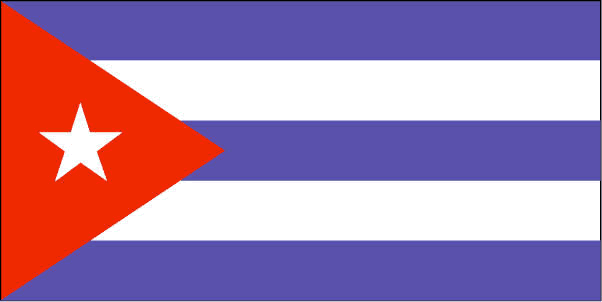 Republica de Cuba
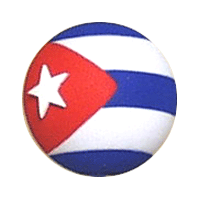 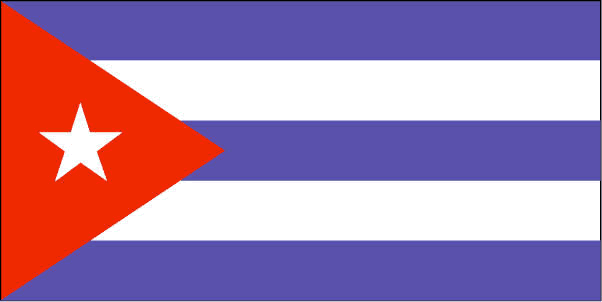 República de Cuba
John F. Kennedy

U.S. President
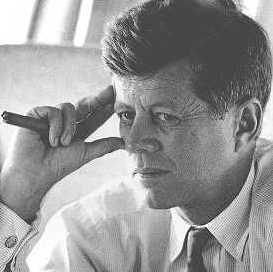 [Speaker Notes: October 15 
Photos showed missiles under construction.  
October 22 
Kennedy concluded to impose a naval quarantine around Cuba. He wished to prevent the arrival of more Soviet offensive weapons on the island. Kennedy eventually ordered low-level reconnaissance missions once every two hours. 
October 25
Kennedy pulled the quarantine line back and raised military readiness to DEFCON 2. 
October 26
EX-COMM heard from Khrushchev in an impassioned letter. He proposed removing Soviet missiles and personnel if the U.S. would guarantee not to invade Cuba
October 27 
A U-2 was shot down over Cuba and EX-COMM received a second letter from Khrushchev demanding the removal of U.S. missiles in Turkey in exchange for Soviet missiles in Cuba.
October 28 
Khrushchev announced that he would dismantle the installations and return the missiles to the Soviet Union]
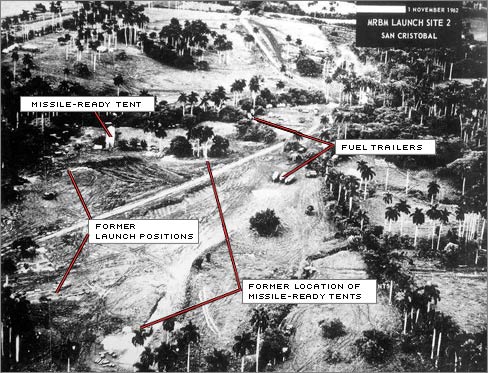 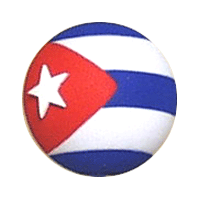 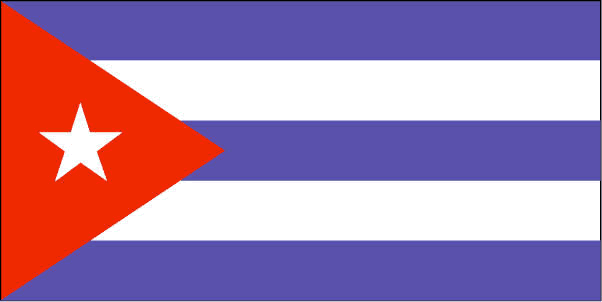 Republica de Cuba
Oct 15
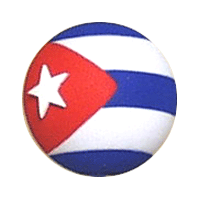 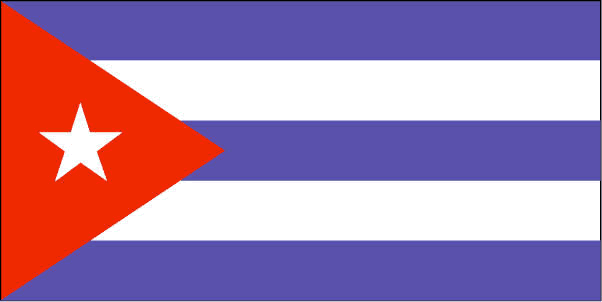 República de Cuba
Oct 22
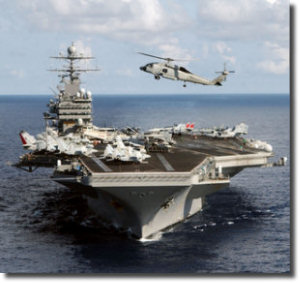 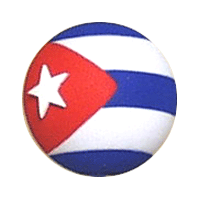 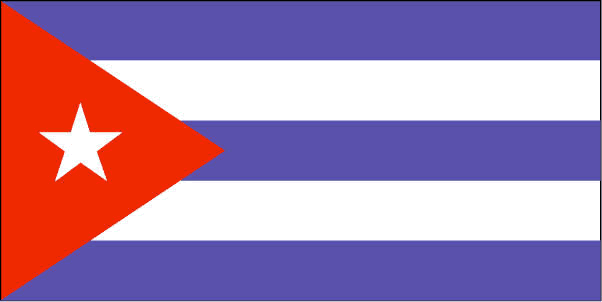 República de Cuba
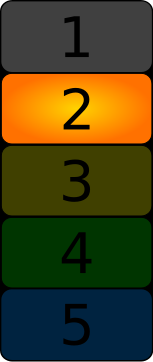 Oct 25
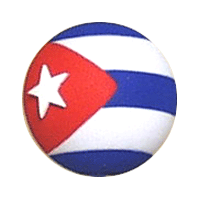 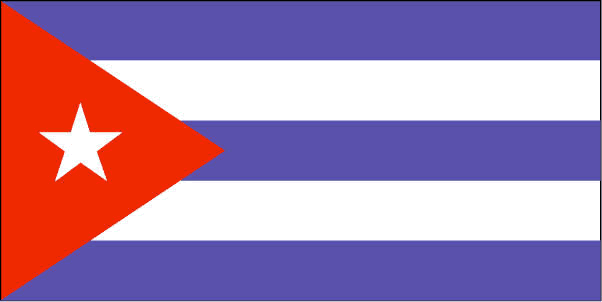 República de Cuba
Oct 26
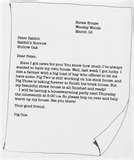 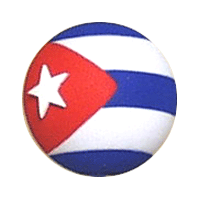 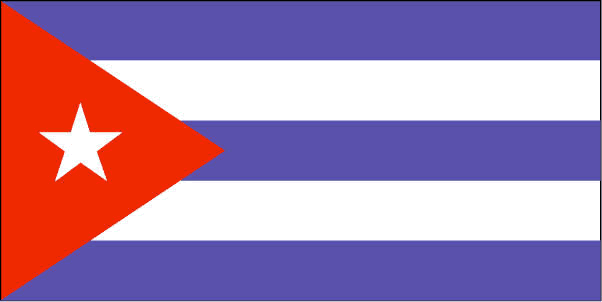 República de Cuba
Oct 27
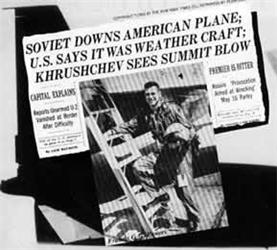 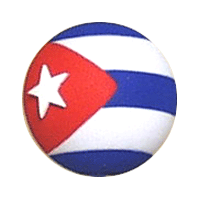 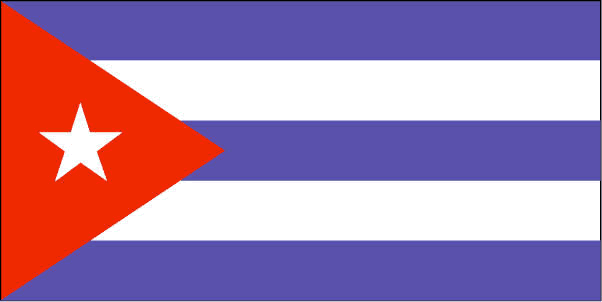 República de Cuba
Oct 28
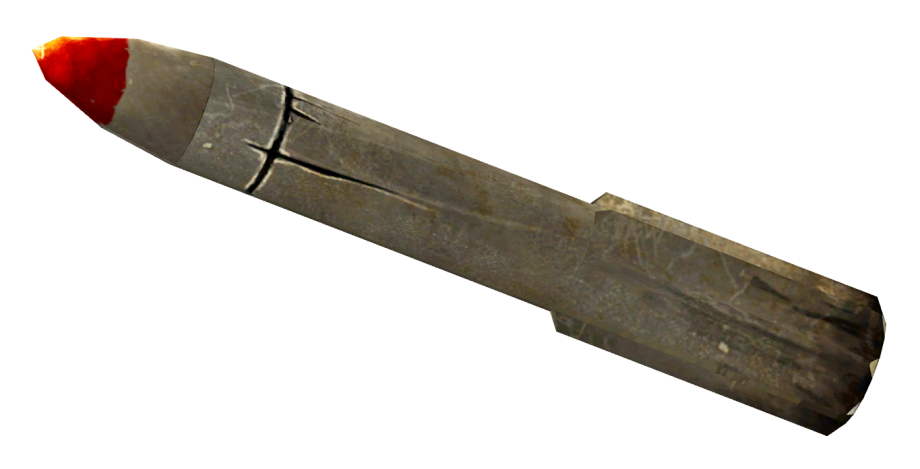 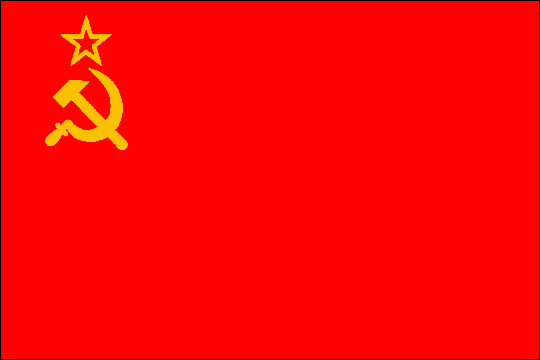